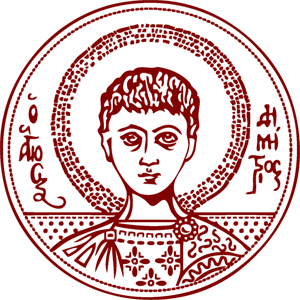 ΑΡΙΣΤΟΤΕΛΕΙΟ ΠΑΝΕΠΙΣΤΗΜΙΟ ΘΕΣΣΑΛΟΝΙΚΗΣ30 χρΟνια ΣΥΜΜΕΤΟΧΗ ΣΤΟ ERASMUS
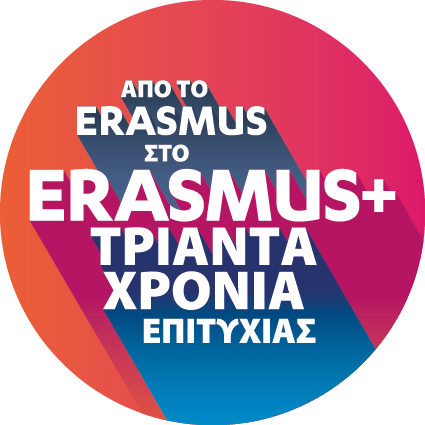 Πέμπτη 25 Μαΐου 2017
ΤΜΗΜΑ ΕΥΡΩΠΑΪΚΩΝ ΕΚΠΑΙΔΕΥΤΙΚΩΝ ΠΡΟΓΡΑΜΜΑΤΩΝ
Ιστορια του προγραμματοσ ERASMUS
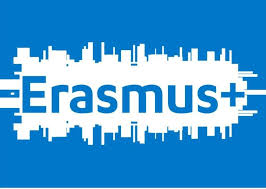 1987
2014
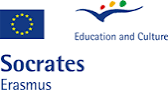 1995
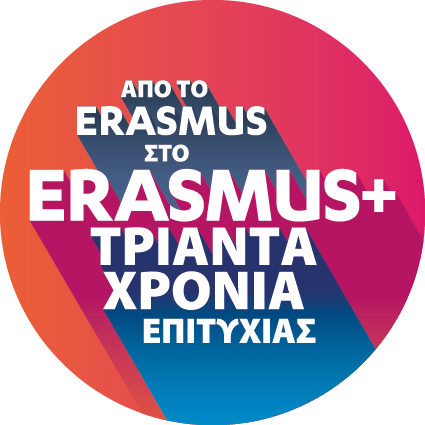 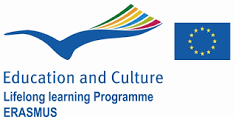 1987 - 2017
2007
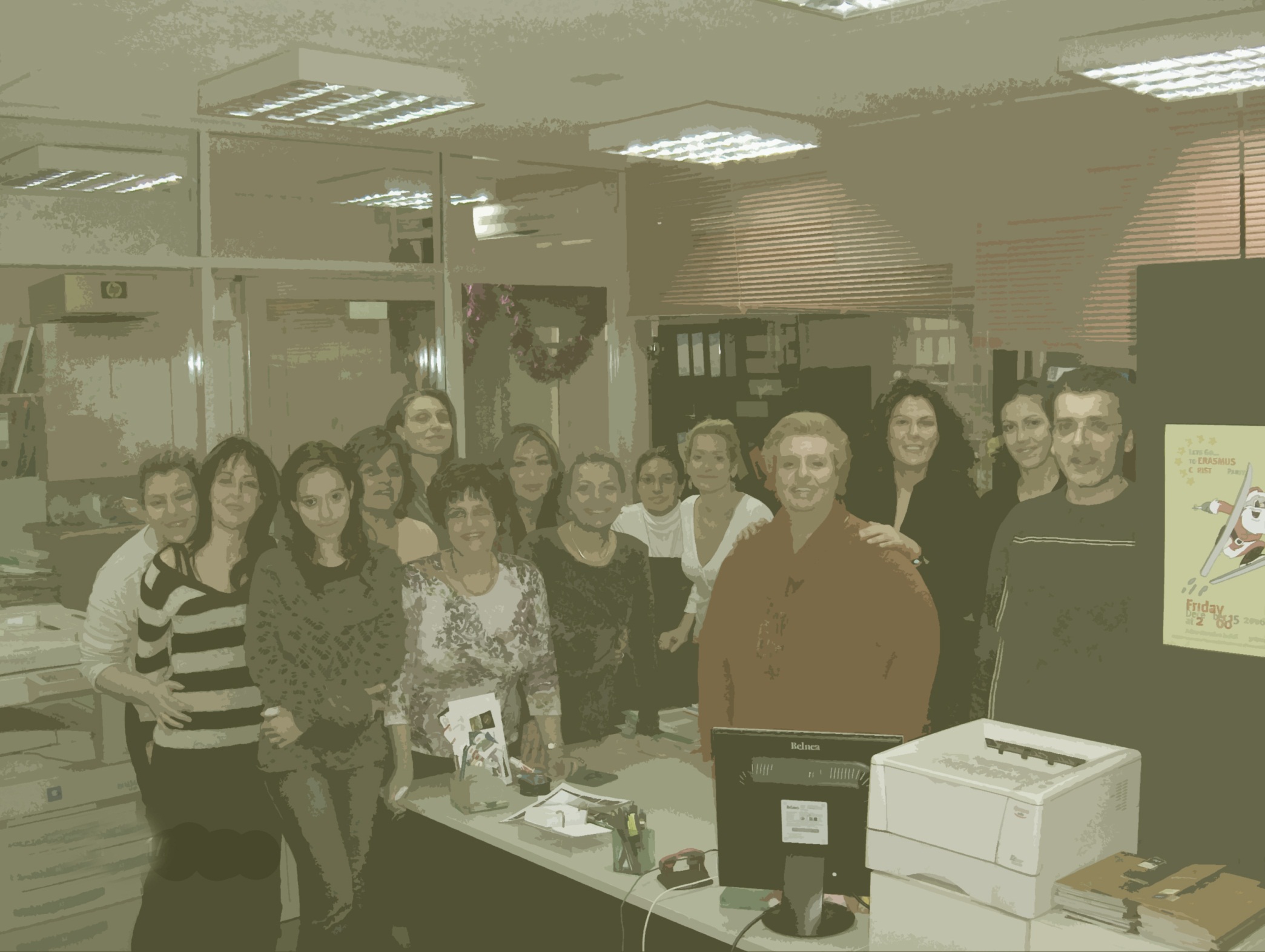 ΤΑ ΠΡΩΤΑ ΒΗΜΑΤΑ
ΜΙΑ ΕΠΙΤΥΧΗΜΕΝΗ ΠΟΡΕΙΑ
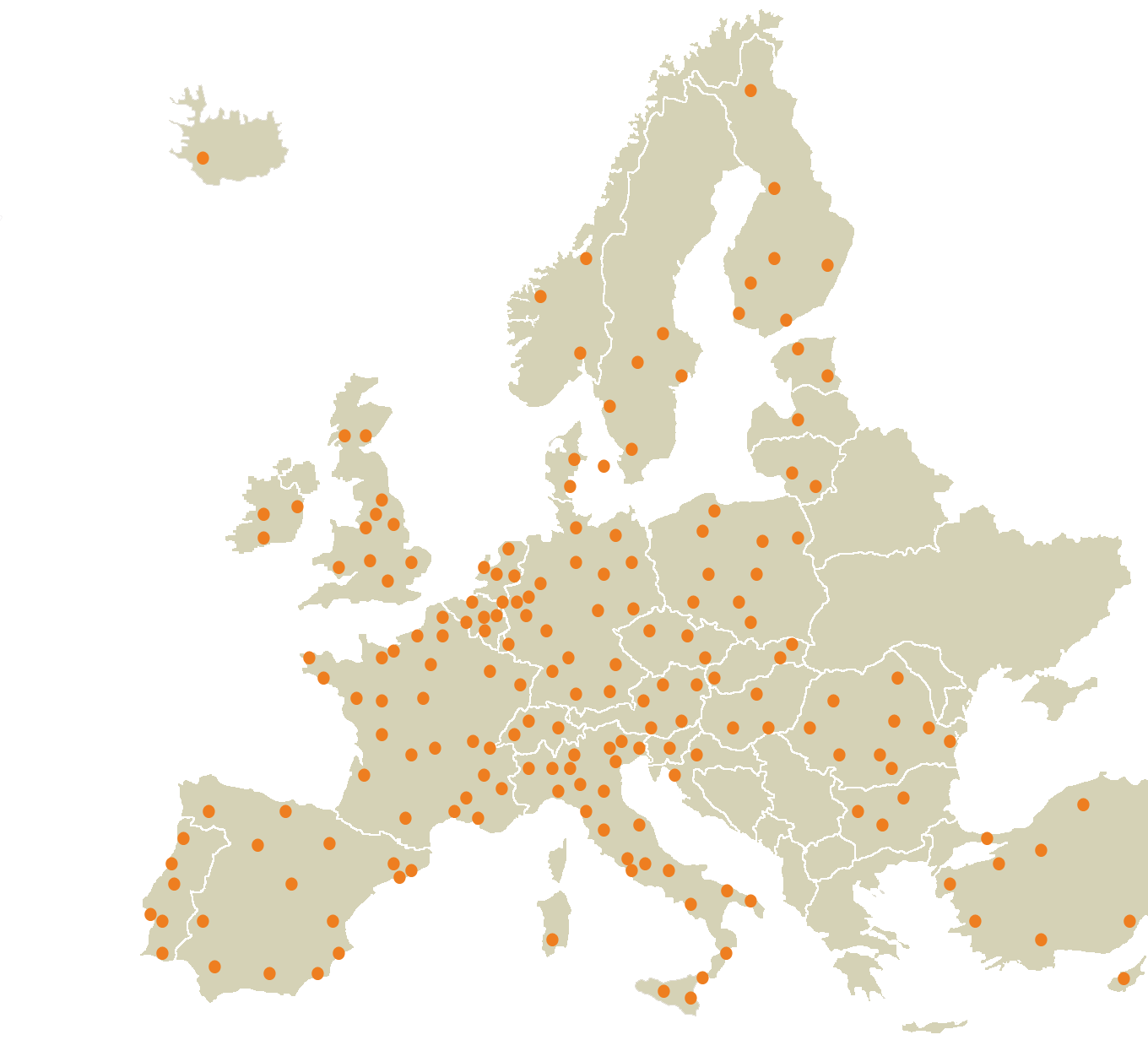 30 χώρες
1487 ενεργές συμφωνίες
ΔΙΜΕΡΕΙΣ ΣΥΜΦΩΝΙΕΣ
ΔΙΜΕΡΕΙΣ ΣΥΜΦΩΝΙΕΣ
ΣΥΜΦΩΝΙΕΣ ΑΝΑ ΧΩΡΑ
ΔΙΜΕΡΕΙΣ ΣΥΜΦΩΝΙΕΣ
87-88             95-96            2000-2005              2010-2011                 2015-2016
ΣΠΟΥΔΕΣ
εισερχόμενοι – εξερχόμενοι φοιτητές
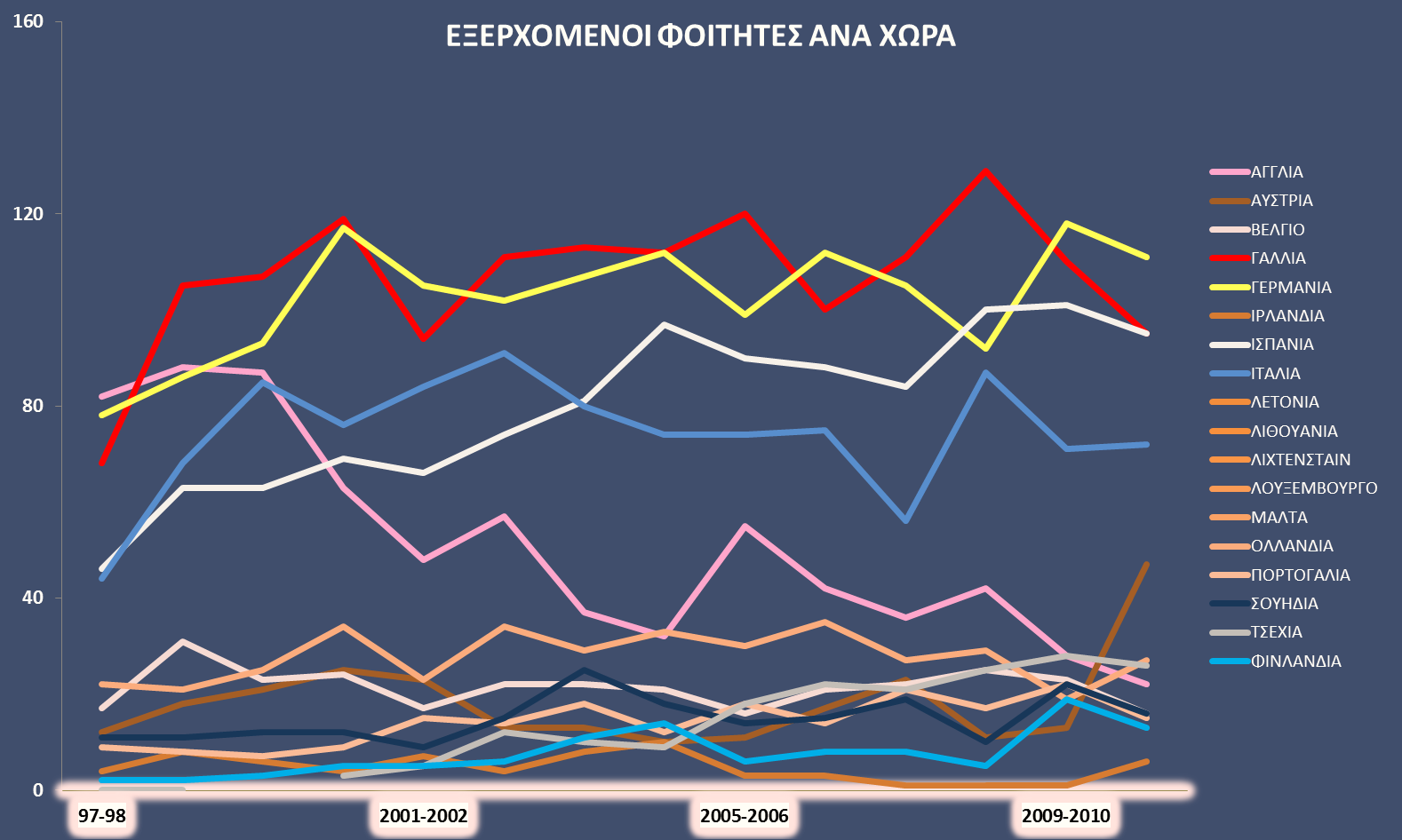 Ισπανία
Αγγλία
ΣΠΟΥΔΕΣ
εξερχόμενοι φοιτητές
ΕΞΕΡΧΟΜΕΝΟΙ ΦΟΙΤΗΤΕΣ ΑΝΑ ΧΩΡΑ
ΣΠΟΥΔΕΣ
εξερχόμενοι φοιτητές
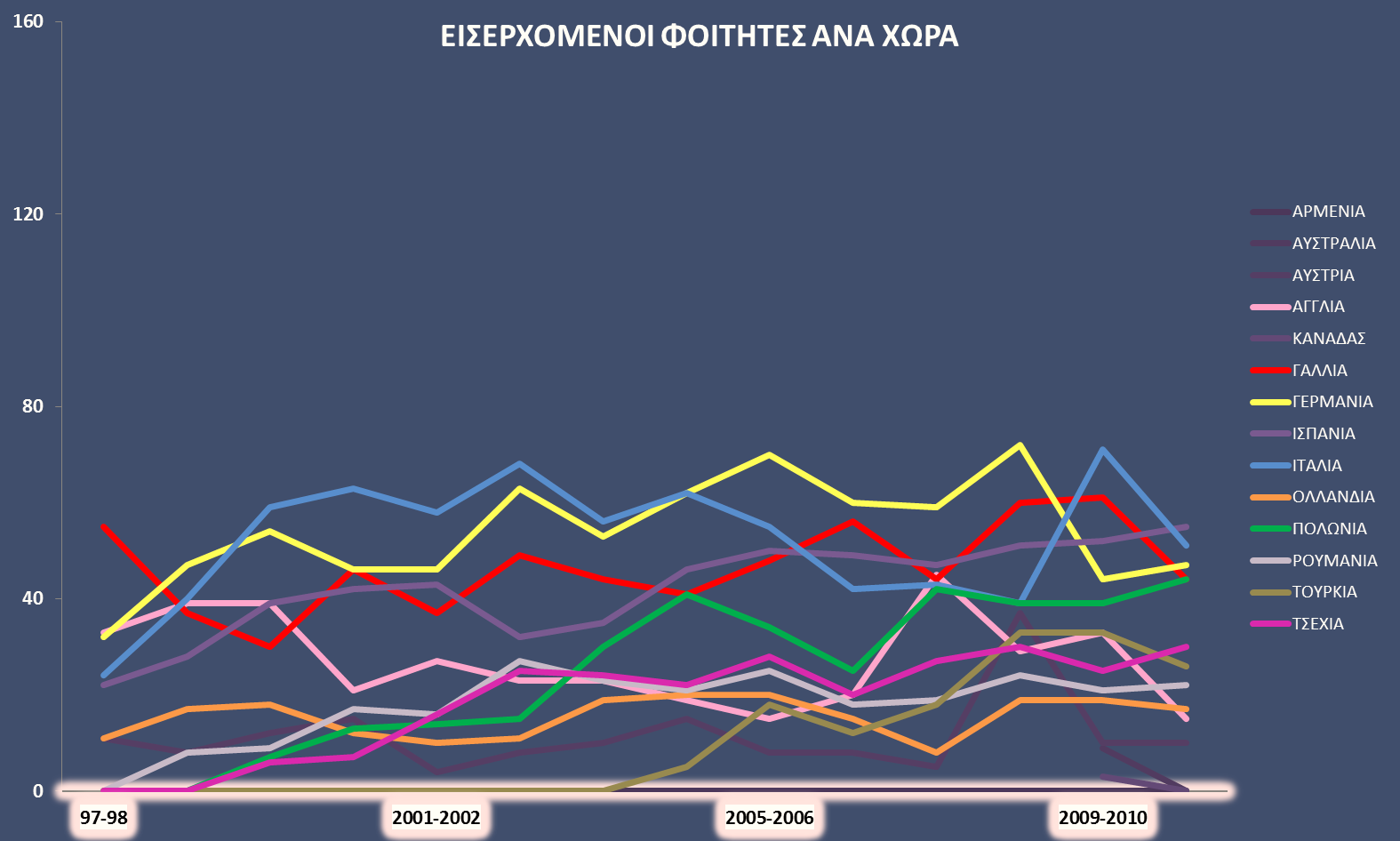 Πολωνία
Τσεχία
Ρουμανία
Τουρκία
ΣΠΟΥΔΕΣ
εισερχόμενοι φοιτητές
ΕΙΣΕΡΧΟΜΕΝΟΙ ΦΟΙΤΗΤΕΣ ΑΝΑ ΧΩΡΑ
ΣΠΟΥΔΕΣ
εισερχόμενοι φοιτητές
ΕΙΣΕΡΧΟΜΕΝΟΙ-ΕΞΕΡΧΟΜΕΝΟΙ ΦΟΙΤΗΤΕΣ ΑΝΑ ΧΩΡΑ 1997-2016
ΣΠΟΥΔΕΣ
εισερχόμενοι – εξερχόμενοι φοιτητές
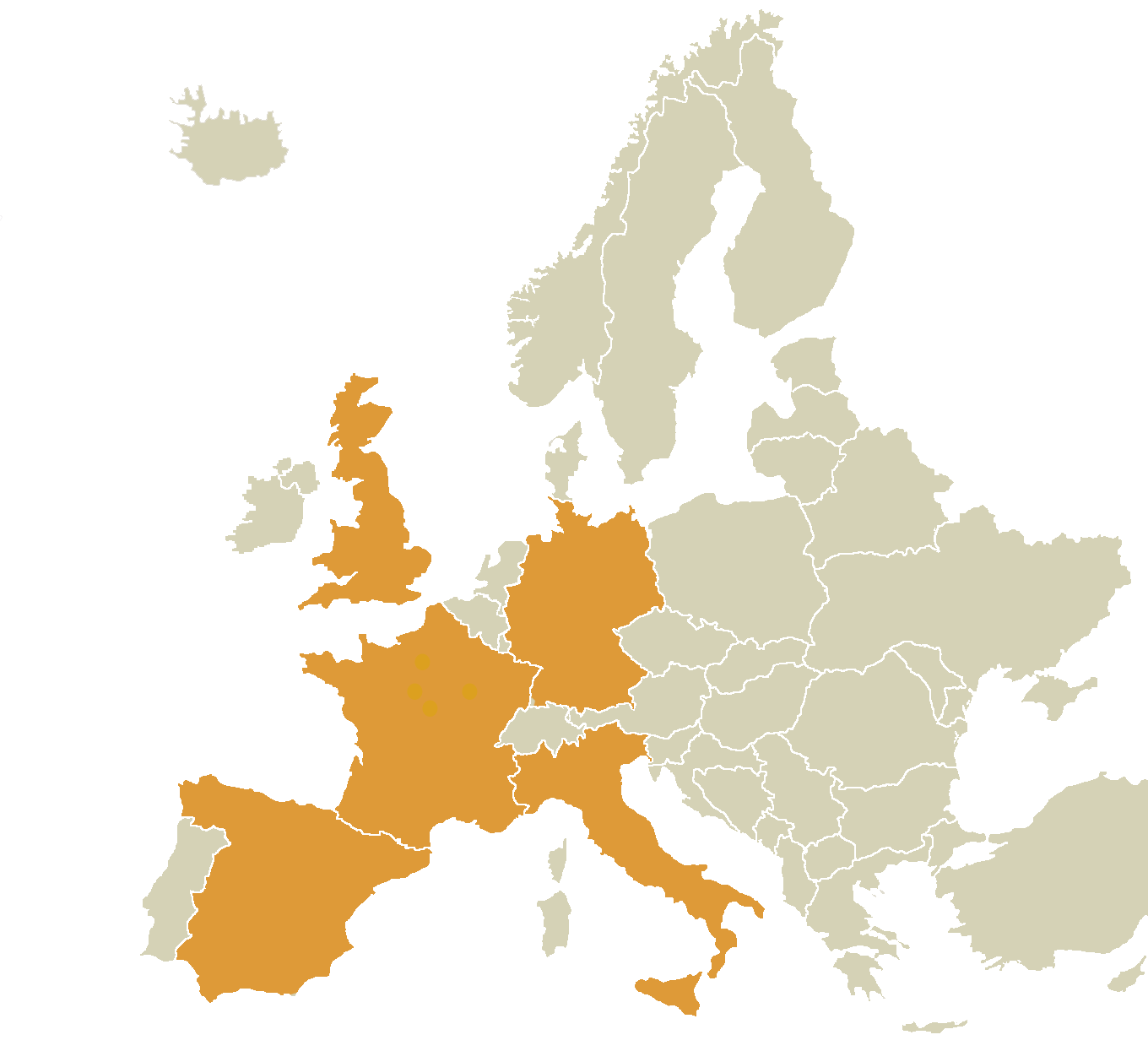 Γερμανία
Αγγλία
Γαλλία
Ιταλία
Ισπανία
ΣΠΟΥΔΕΣ
εισερχόμενοι – εξερχόμενοι φοιτητές
ΕΞΕΡΧΟΜΕΝΟΙ ΦΟΙΤΗΤΕΣ ΑΝΑ ΤΜΗΜΑ 1997-2016
ΣΠΟΥΔΕΣ
εξερχόμενοι φοιτητές
ΕΙΣΕΡΧΟΜΕΝΟΙ ΦΟΙΤΗΤΕΣ ΑΝΑ ΤΜΗΜΑ 1997-2016
ΣΠΟΥΔΕΣ
εισερχόμενοι φοιτητές
ΕΙΣΕΡΧΟΜΕΝΟΙ-ΕΞΕΡΧΟΜΕΝΟΙ ΦΟΙΤΗΤΕΣ ΑΝΑ ΤΜΗΜΑ 1997-2016
ΣΠΟΥΔΕΣ
εισερχόμενοι – εξερχόμενοι φοιτητές
Γαλλικής Φιλολογίας
Γερμανικής Φιλολογίας
Ιστορίας & Αρχαιολογίας
Αγγλικής Αρχιτεκτόνων Νομικής
Ιατρικής
Ψυχολογίας
ΣΠΟΥΔΕΣ
κινητικότητα τμημάτων
ΕΞΕΡΧΟΜΕΝΟΙ ΓΙΑ ΠΡΑΚΤΙΚΗ ΑΣΚΗΣΗ ΑΝΑ ΤΜΗΜΑ 2007-2016 (Συνολικά 692)
ΠΡΑΚΤΙΚΗ ΑΣΚΗΣΗ
ΕΞΕΡΧΟΜΕΝΟΙ ΓΙΑ ΠΡΑΚΤΙΚΗ ΑΣΚΗΣΗ ΑΝΑ ΧΩΡΑ 2007-2016
ΠΡΑΚΤΙΚΗ ΑΣΚΗΣΗ
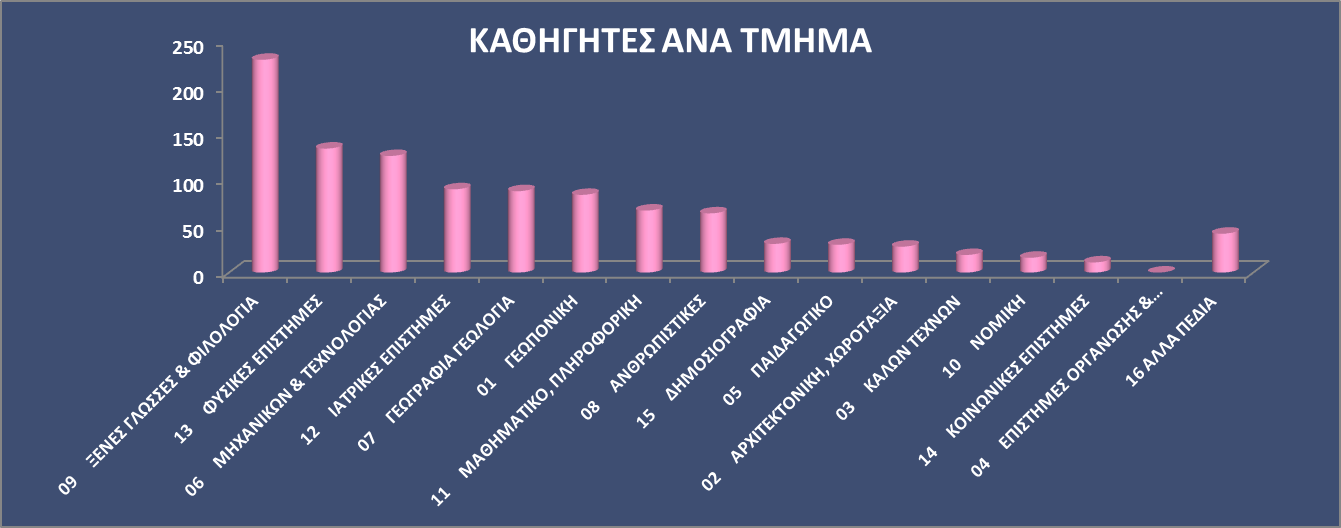 (1997-2011)
ΔΙΔΑΣΚΑΛΙΑ
ΕΞΕΡΧΟΜΕΝΟΙ ΓΙΑ ΔΙΔΑΣΚΑΛΙΑ ΑΝΑ ΤΜΗΜΑ 2011-2016
ΔΙΔΑΣΚΑΛΙΑ
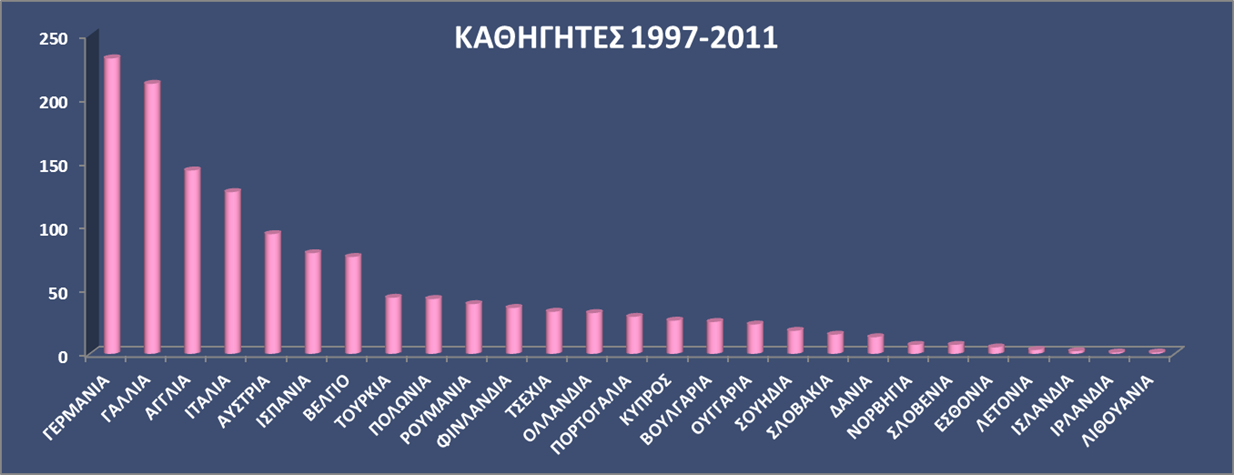 ΔΙΔΑΣΚΑΛΙΑ
ΕΞΕΡΧΟΜΕΝΟΙ ΓΙΑ ΔΙΔΑΣΚΑΛΙΑ ΑΝΑ ΧΩΡΑ 2011-2016
ΔΙΔΑΣΚΑΛΙΑ
ΕΞΕΡΧΟΜΕΝΟΙ ΓΙΑ ΕΠΙΜΟΡΦΩΣΗ ΑΝΑ ΧΩΡΑ 2011-2016
ΕΠΙΜΟΡΦΩΣΗ
ΕΞΕΡΧΟΜΕΝΟΙ ΓΙΑ ΕΠΙΜΟΡΦΩΣΗ 2007-2016 (ΣΥΝΟΛΙΚΑ 223)
ΕΠΙΜΟΡΦΩΣΗ
Erasmus+ International Credit Mobility
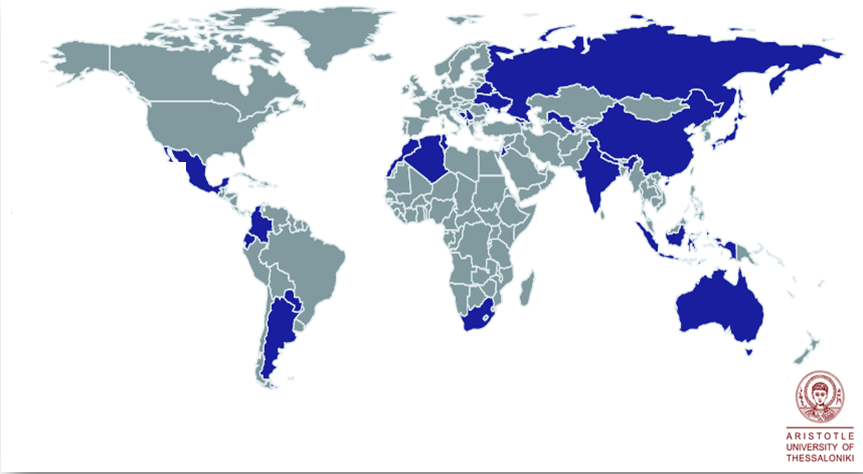 ERASMUS+ INTERNATIONAL
ERASMUS+ International Εισερχόμενοι για ΔΙΔΑΣΚΑΛΙΑ 2015-2017
ERASMUS+ International Εξερχόμενοι για ΔΙΔΑΣΚΑΛΙΑ 2015-2017
ERASMUS+ International Εισερχόμενοι για ΣΠΟΥΔΕΣ 2015-2017
ERASMUS+ International Εξερχόμενοι για ΣΠΟΥΔΕΣ 2015-2017
ERASMUS+ International Εισερχόμενοι για ΕΠΙΜΟΡΦΩΣΗ 2015-2017
ERASMUS+ International Εξερχόμενοι για ΕΠΙΜΟΡΦΩΣΗ 2015-2017
Feedback from Erasmus+ ICM programme
When I first saw the call for staff training at Aristotle University, I was very agreeably surprised and thought at last there is now an authority that provides a certain consideration for administrators. Erasmus Plus introduced an original vision and  carried out a new perception by giving everybody a chance not only to know about but also to perceive in reality all that is happening all around the world and acquire specific know-how from experiences and good practices abroad […]
Ridha Ben Abdelhafidh, Secretary General in the Preparatory Institute for Engineering Studies at the University Of Monastir, Tunisia
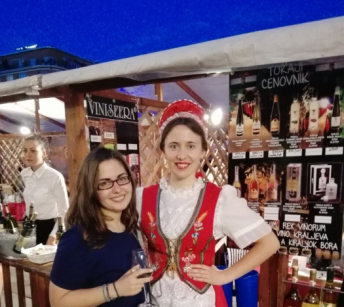 Gained hands-on skills in laboratory experiments in my field. Shared knowledge in my professional field.
G.Bahadur Motra, Tribhuvan University, Nepal
I think the program worked very well, the experience will enrich every aspect of my job as a professor and my university´s internationalization activities as well as my students´view of the global world.
Adriana M. E. Munoz, Ins. Universitario International SC, Mexico
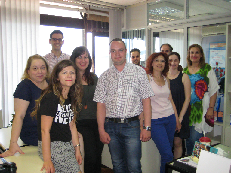 My participation in Erasmus+ ICM programme offered me valuable experience and numerous pleasant  moments. I had the opportunity  to work with renowned researchers of the University of Novi Sad and part of PhD thesis proceeded thanks to the infrastructure of the host university. I definitely recommend to all students to try this experience!
Chryssoula Betsou, PhD student, School of Physics, Aristotle University of Thessaloniki, Greece
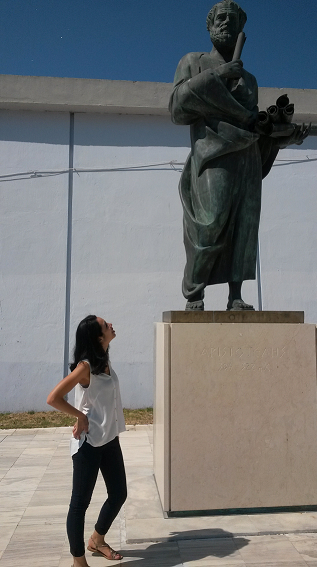 I would like to thank you for hosting me at your University. My mobility was a great opportunity for me to gain your good practices […].
 Thank you for organizing appointments with colleagues from other departments […]. I believe that my mobility shall be fruitful for our University in further development and internatiolization.  You  also have a very beautiful city with so much interesting places to see.
 We are waiting for you in Kyiv to see our city and University.
Vasyl Nazarkov, Office for International Cooperation, Taras Shevchenko National University of Kyiv, Ukraine
ΤΜΗΜΑ 
ΕΥΡΩΠΑΪΚΩΝ 
ΕΚΠΑΙΔΕΥΤΙΚΩΝ 
ΠΡΟΓΡΑΜΜΑΤΩΝ
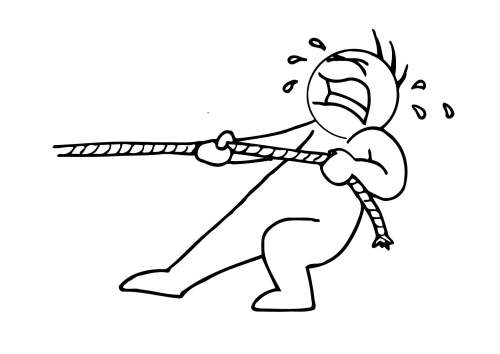 ΤΜΗΜΑ 
ΕΥΡΩΠΑΪΚΩΝ 
ΕΚΠΑΙΔΕΥΤΙΚΩΝ 
ΠΡΟΓΡΑΜΜΑΤΩΝ
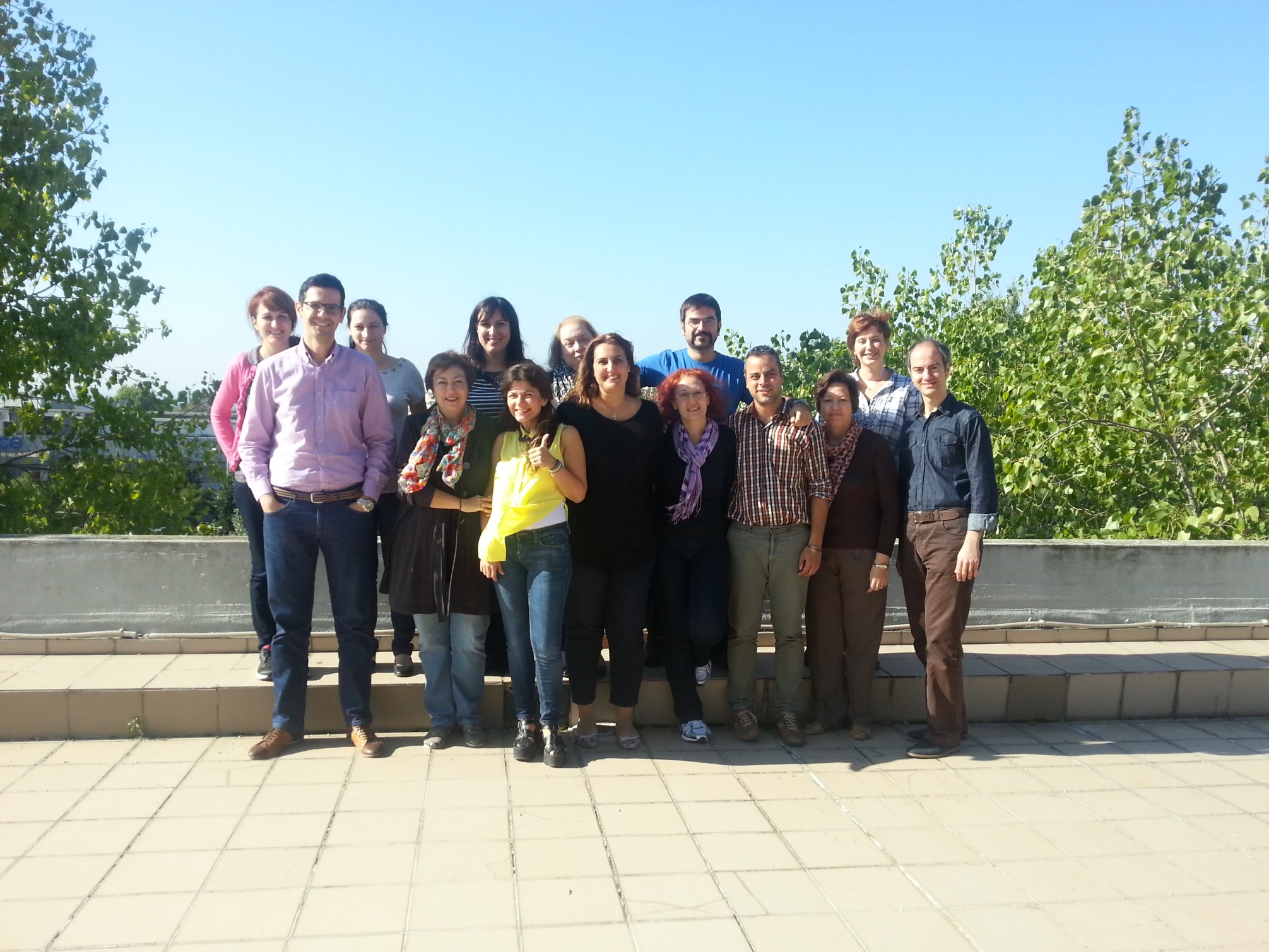 ΕΥΧΑΡΙΣΤΟΥΜΕ !!!
ΤΜΗΜΑ ΕΥΡΩΠΑΪΚΩΝ ΕΚΠΑΙΔΕΥΤΙΚΩΝ ΠΡΟΓΡΑΜΜΑΤΩΝ